Fig. 1 Specimen scores on principal component 1 and principal component 2 from principal components analysis of ...
J Mammal, Volume 85, Issue 5, 20 October 2004, Pages 852–865, https://doi.org/10.1644/BRB-205
The content of this slide may be subject to copyright: please see the slide notes for details.
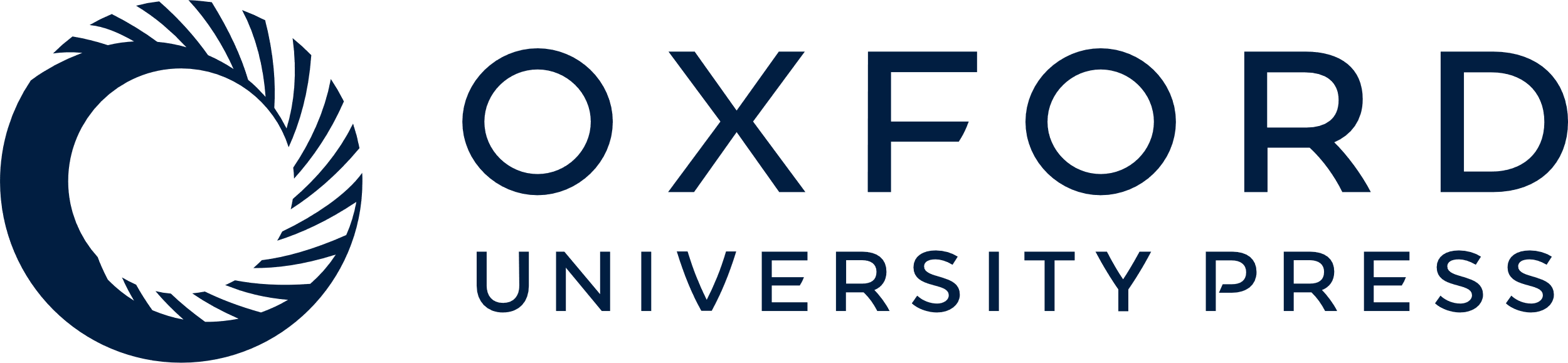 [Speaker Notes: Fig. 1 Specimen scores on principal component 1 and principal component 2 from principal components analysis of cranial and forearm means of adult specimens of Eumops examined in this study. Abbreviations: F, specimens of Eumops from Florida; C, from Cuba; J, from Jamaica; M, from Mexico; A, from Central America; V, from Venezuela; and Z, from Bolivia and Brazil. Axes are scaled relative to their eigenvalues (proportion of the variation explained).


Unless provided in the caption above, the following copyright applies to the content of this slide: © 2004 American Society of Mammalogists]